Program rozvoje Jihomoravského kraje 2018–2021
Představení konceptu návrhové části
Pracovní skupina Vzdělávání a zaměstnanost – 8. 9. 2017
Hlavní body
Závěry z analytické části
Pojetí návrhové části
Přehled opatření
Klíčové koncepce
Představení aktivit relevantních pro PS
Další postup
2
[Speaker Notes: Představit cíl dokumentu, objasnit důvody vzniku]
Struktura PRJMK
Zhodnocení stávajícího rozvoje kraje
Analytická část (profil, názory aktérů, SWOT, PESTLE)
Návrhová část (priority, opatření, aktivity) – vazba na SRJMK
Finanční plán
Implementační část 

Posílení role PRJMK jako realizačního dokumentu SRJMK.

Návazně vznikne i poziční dokument k období EU 2021–2027.
3
[Speaker Notes: Představit cíl dokumentu, objasnit důvody vzniku]
Vyhodnocení SRJMK 2020 dle opatření
.
4
[Speaker Notes: Představit cíl dokumentu, objasnit důvody vzniku]
Závěry z analytické části
Zaměstnanost 
JMK má nadprůměrnou nezaměstnanost (3. nejvyšší mezi kraji), vysoká dlouhodobá nezaměstnanost.
Nedostatek kvalifikovaných lidských zdrojů v některých odvětvích (např. cestovní ruchu).
Vzdělávání
JMK je v rámci ČR je kraj silným centrem vědy a výzkumu, kdy základ tvoří především vysoké školy a vědecká centra. Tuto skutečnost je třeba dále rozvíjet jak po stránce infrastruktury (vědecká, dopravní a technická), tak i po stránce kvalifikace pracovní síly.
Dlouhodobá poptávka po místech v MŠ (i když tempo růstu zpomaluje).
Růst počtu žáků ZŠ, zejména na prvním stupni.
Kvalitní síť středních škol nabízí širokou škálu oborů, pokles počtu žáků SŠ zpomaluje.
Roste zájem o zkrácené studium pro získání středního vzdělání s výučním listem a s maturitní zkouškou.
Klesá počet studentů VŠ (studentů české národnosti; naopak počet studentů-cizinců roste).
5
[Speaker Notes: Představit cíl dokumentu, objasnit důvody vzniku]
Pojetí návrhové části
Motto: Inteligentní Jihomoravský kraj – Spolupráce při rozvoji území
Východiskem vize a cíle dle SRJMK 2020.
Vazba opatření PRJMK na opatření SRJMK, posun v prioritách.
Integrace aktuálních koncepcí – odkaz na detailní řešení.
4 priority SRJMK:
1. Konkurenceschopná regionální ekonomika v evr./gl. měřítku
2.  Kvalitní a odpovídající nabídka veřejných služeb
3. Rozvoj páteřní infrastruktury a dopravního napojení kraje
4. Dlouhodobá životaschopnost znevýhodněných částí kraje
6
[Speaker Notes: Představit cíl dokumentu, objasnit důvody vzniku]
Přehled opatření PRJMK
.
7
[Speaker Notes: Představit cíl dokumentu, objasnit důvody vzniku]
Relevantní koncepce kraje
8
[Speaker Notes: Představit cíl dokumentu, objasnit důvody vzniku]
Relevantní aktivity (Vzdělávání)
Opatření 2.1: Rozvoj vzdělávacího systému
2.1.1 Realizace Dlouhodobého záměru vzdělávání JMK a Krajského akčního plánu JMK
2.1.2 Zlepšení stavu budov škol
9
[Speaker Notes: Představit cíl dokumentu, objasnit důvody vzniku]
Relevantní aktivity (Zaměstnanost)
Opatření 4.1: Rozvoj podnikatelského prostředí
4.1.1 Realizace Regionální inovační strategie 2014–2020	
4.1.2 Podpora schopnosti firem využívat výsledky aplikovaného výzkumu
4.1.3 Podpora příchodu investorů do okrajových částí kraje
4.1.4 Podpora konkurenceschopnosti zemědělství

Opatření 4.2: Využití potenciálu cestovního ruchu
4.2.1 Realizace Programu rozvoje cestovního ruchu JMK 2014–2020
4.2.2 Smart informování
4.2.3 Využití cestovního ruchu k rozvoji periferních oblastí
10
[Speaker Notes: Představit cíl dokumentu, objasnit důvody vzniku]
Cíle aktivity
Popis aktivity
Způsob zapojení kraje
Realizátor
Spolupracující subjekty
Věcně příslušný odbor kraje
Vazba na analytickou část
Vazby na ostatní opatření
Indikátory výstupů
Zdroje financování
Prostředky z rozpočtu kraje 2018
Územní dopad
Priorita
Komentář
Projektové záměry
Specifikace aktivit
Tabulka pro každou aktivitu
11
[Speaker Notes: Představit cíl dokumentu, objasnit důvody vzniku]
Prioritní témata k řešení 2018–2021
Vzdělávání
Kvalita vzdělávání
Zaměstnanost 
Nedostatek kvalifikovaných pracovníků vzhledem k demografickému vývoji a neochotě Čechů se stěhovat za prací
Vysoký počet uchazečů o zaměstnání z řad dlouhodobě nezaměstnaných, osob nad 50 let věku a nízce kvalifikovaných osob a tělesně postižených
Rozdíly v nezaměstnanosti mezi brněnskou metropolitní oblastí a periferními částmi kraje (Znojemsko a Hodonínsko)
Podpora inovací, transferu technologií a podnikatelské infrastruktury
Proměna českého hospodářství směrem ke znalostní ekonomice
Posilování pozice Brna jako (českého i středoevrop.) centra vědy a výzkumu
12
[Speaker Notes: Představit cíl dokumentu, objasnit důvody vzniku]
Klíčové otázky k diskuzi
Řeší stávající koncepce všechna potřebná témata? – Co má doplnit PRJMK 2018–2021?
Na jaká klíčová témata se má PRJMK zaměřit?
Pokrývají navržené aktivity vše podstatné?
Jsou aktivity vhodně zaměřeny? 
Jaká má být u jednotlivých aktivit role kraje?
Jaké projekty vztahující se k navrženým aktivitám plánujete?
13
[Speaker Notes: Představit cíl dokumentu, objasnit důvody vzniku]
Další postup
14
[Speaker Notes: Představit cíl dokumentu, objasnit důvody vzniku]
Připomínkování
Analytická a návrhová část PRJMK 2018–2021 je uveřejněna na:
Na stránce www.kr-jihomoravsky.cz / Regionální rozvoj / Program rozvoje Jihomoravského kraje 2018–2021.
Nebo na odkazu: https://www.kr-jihomoravsky.cz/Default. aspx?ID=340678&TypeID=2.
Připomínky a podněty formou připomínkového listu posílejte na e-mail garep@garep.cz: 
K analytické části do 11. 9. 2017.
K návrhové části do 27. 9. 2017.
15
[Speaker Notes: Představit cíl dokumentu, objasnit důvody vzniku]
Děkuji za pozornost.
RNDr. Hana Svobodová, Ph.D.
GaREP, spol. s r.o.
garep@garep.cz 
www.garep.cz
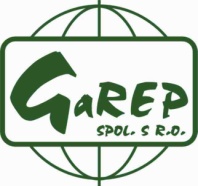 16
[Speaker Notes: Dát prostor pro dotazy a připomínky]